Национальный исследовательский университет
«Высшая школа экономики»
Курсы повышения квалификации
«Содержание и методика преподавания курса финансовой грамотности»
Проект на тему «Организация преемственности изучения финансовой грамотности в образовательном учреждении»
на примере внеклассного занятия
«Волшебные скидки»
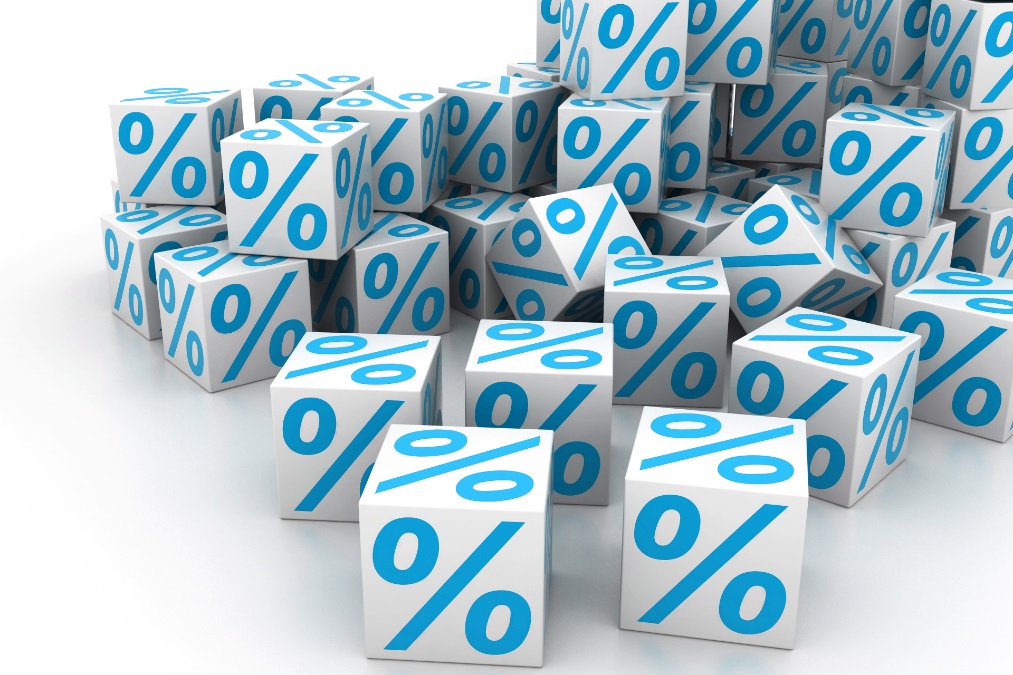 Работу выполнили преподаватели МБОУ «Лицей № 52» города Рязани:

Ермакова Марина Владимировна, 
учитель экономики, 
              Калакина Ирина Анатольевна, учитель математики, 
                   Мальчикова Елена Анатольевна, учитель начальных классов
Актуальность проекта:  Нас повсюду окружает информация о скидках, распродажах, акциях. Умение разбираться в целесообразности таких акций, не попасться на рекламные приёмы поможет как взрослым, так и детям сэкономить расходы                                                                                                                семейного бюджета.
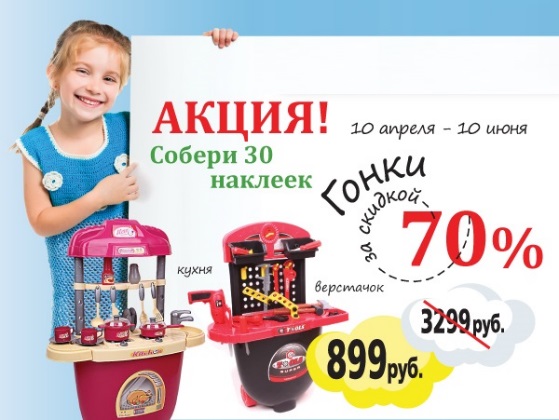 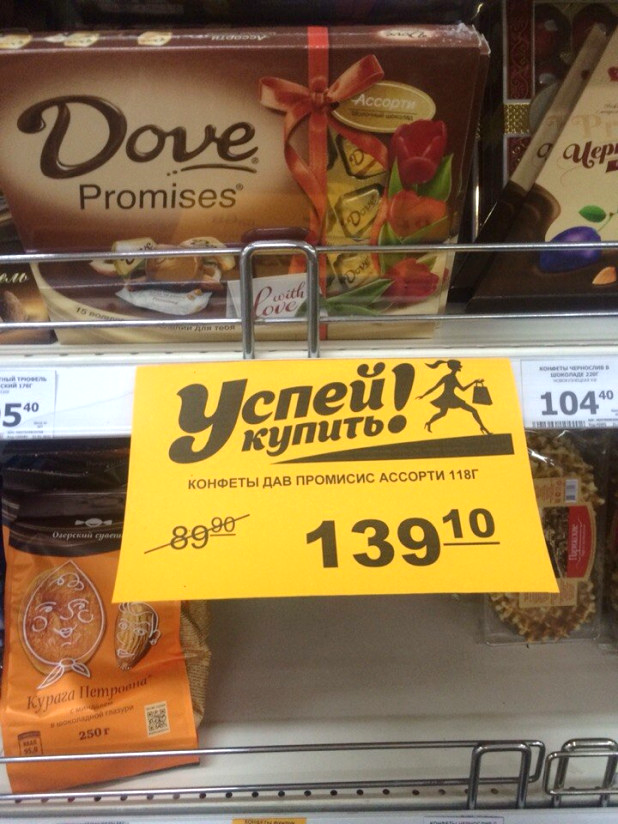 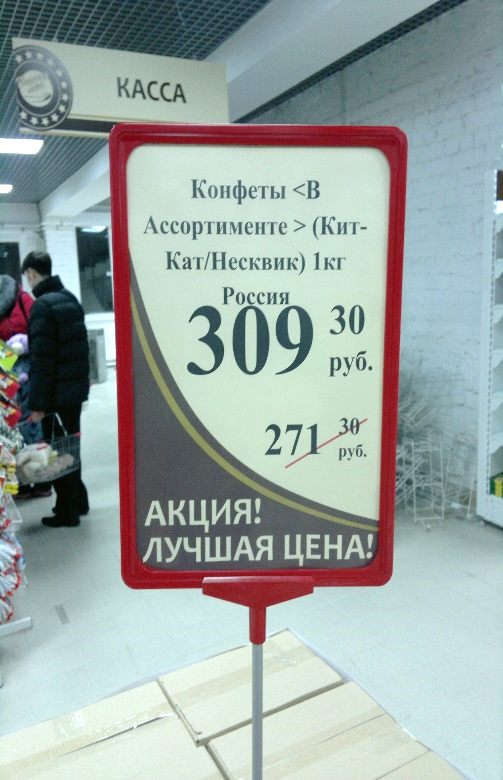 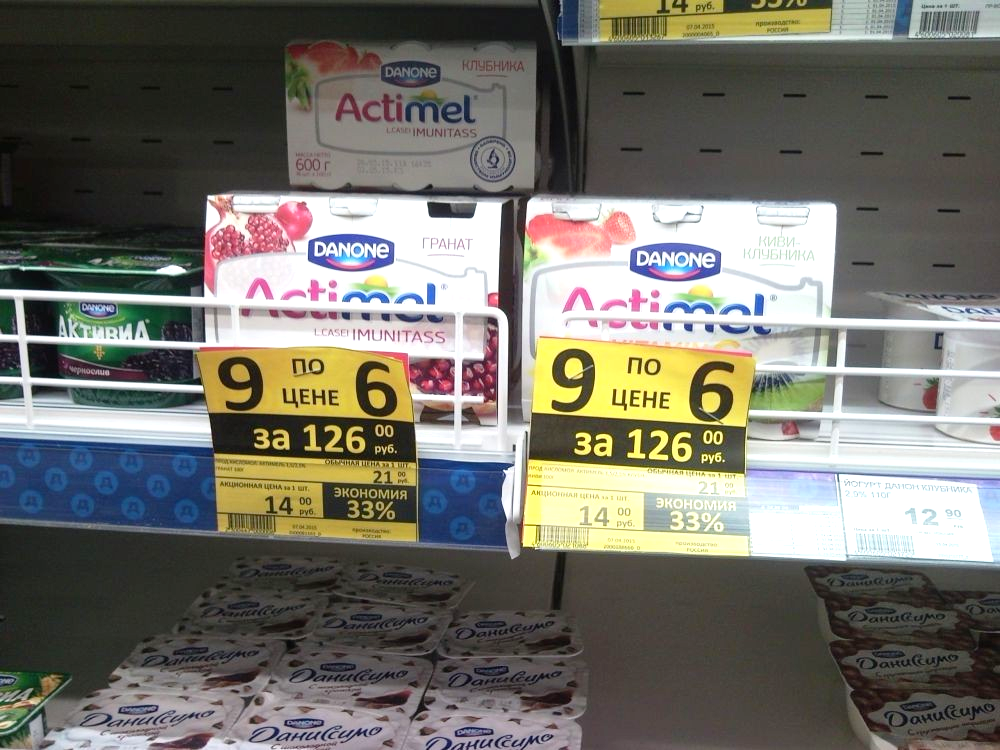 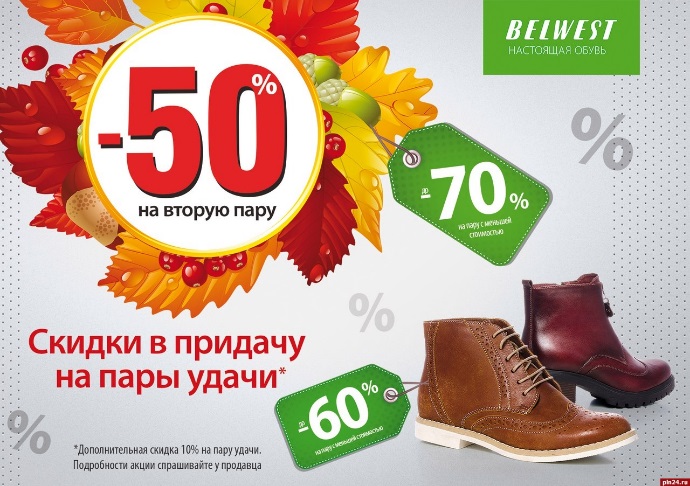 Цель проекта:       организовать взаимодействие старших  и младших
                      школьников в процессе изучения 
основ финансовой грамотности
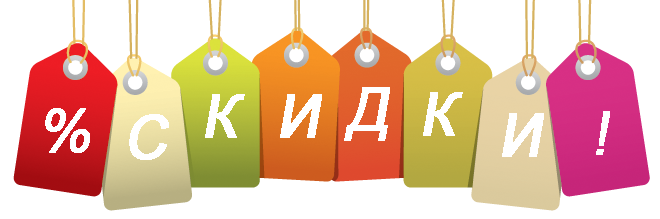 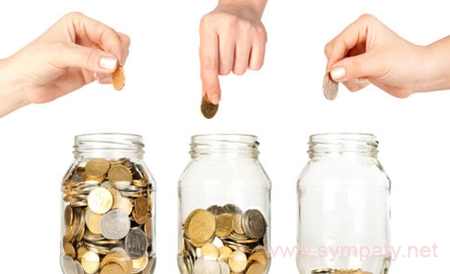 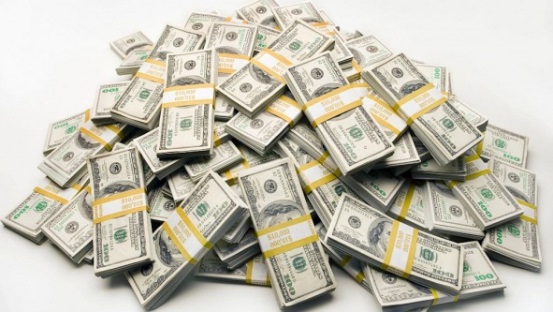 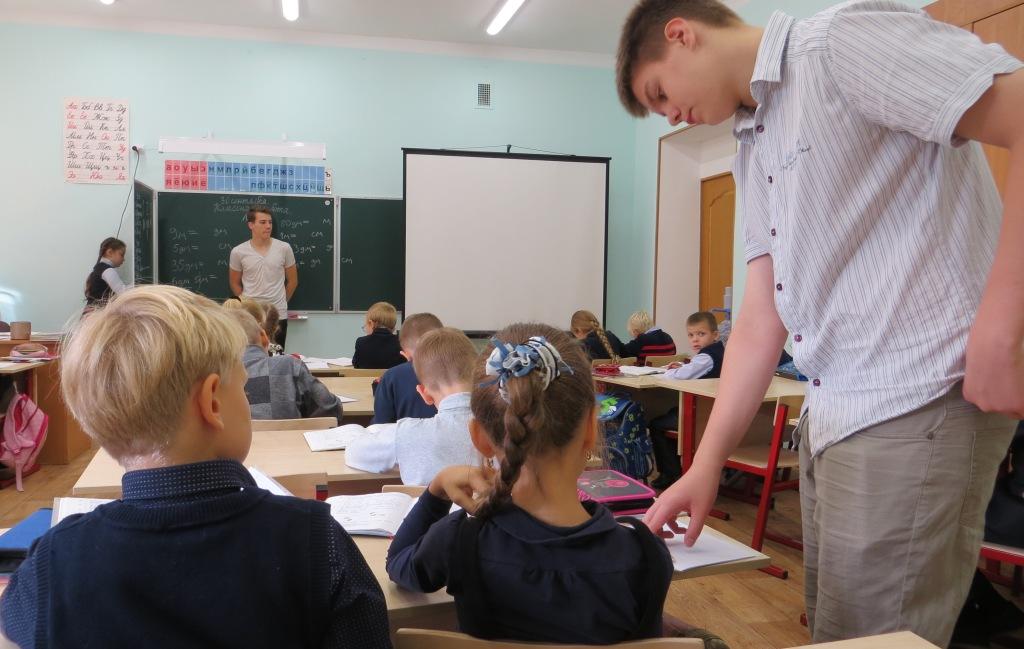 Планируемые результаты
Предметные:
-освоение понятий «доходы» и «рациональные покупки», 
-применение правил скидок, используемых при расчетах расходов
Метапредметные:
- формирование умения рационально использовать денежные средства  в практической  жизни
-развитие коммуникативных компетенций
Личностные: 
- формирование понимания необходимости разумного распоряжения деньгами,
- соблюдении правил  финансовой грамотности при совершении покупок со скидками,
-развитие коммуникативных компетенций
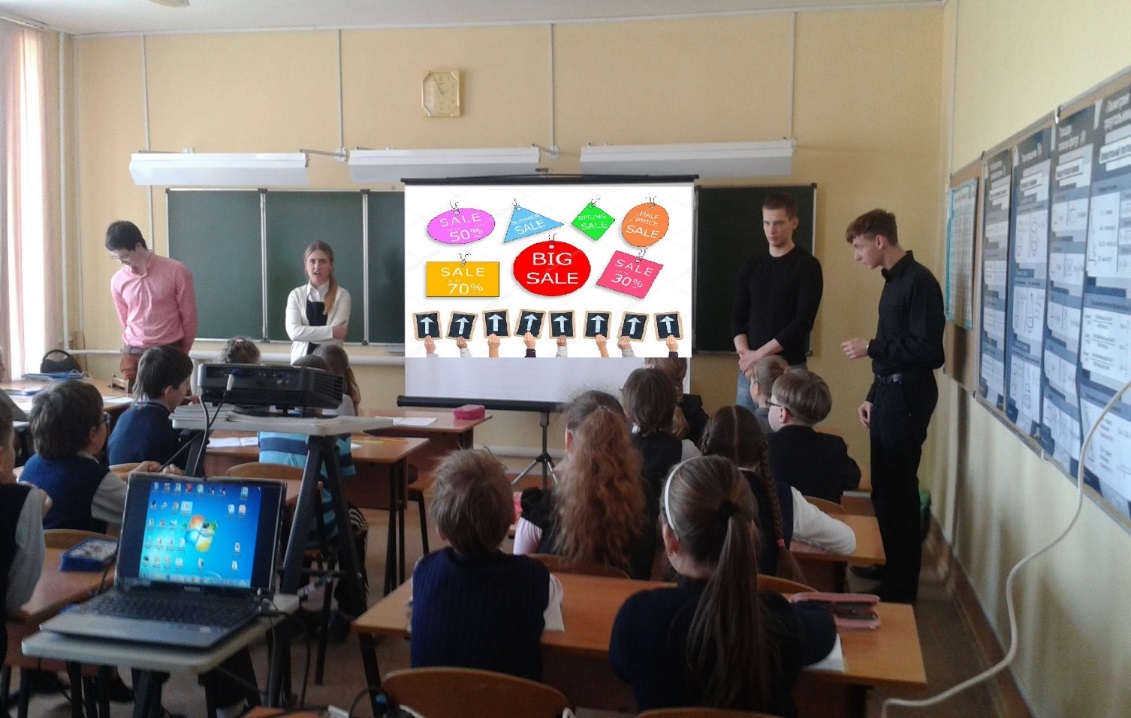